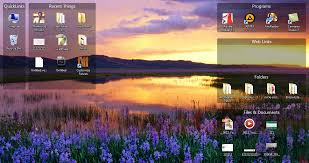 تخصيص زر الفأرة الأيمن 
على سطح المكتب
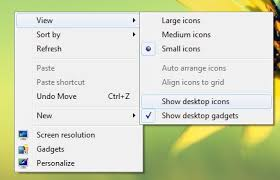 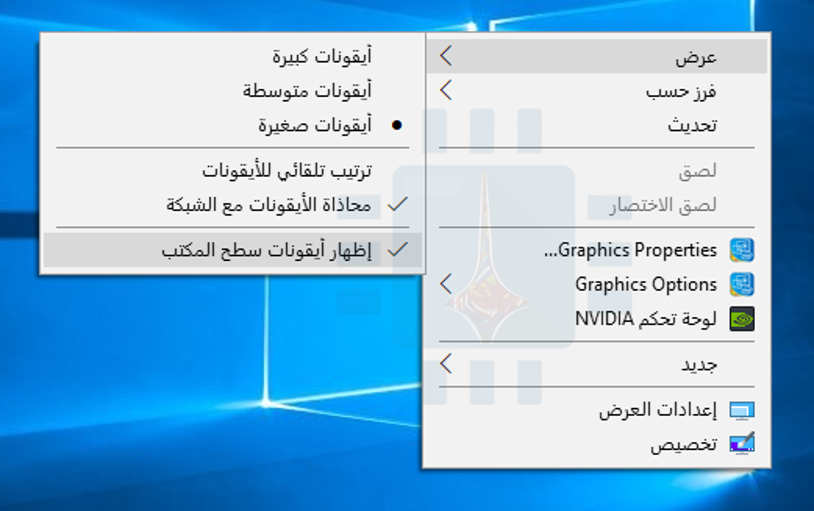 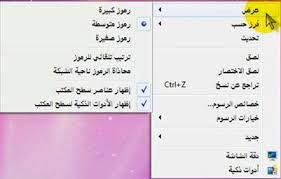 كيفيّة إظهار أيقونات سطح المكتب
الضغط بزرّ الفأرة الأيمن على سطح المكتب.
التأشير باستخدام الفأرة على خيار "Arrange Icons By".
اختيار "Show Desktop Icons
Rc                View             Large icons 
                                           Medium icons
                                           Small icons
                                      Auto arrange icons
كيفية ترتيب أو نقل الأيقونات
لترتيب الرموز حسب الاسم أو النوع أو التاريخ أو الحجم، انقر بزر الماوس الأيمن فوق منطقة فارغة على سطح المكتب، ثم انقر فوق ترتيب الأيقونات. انقر فوق الأمر الذي يشير إلى الكيفية التي تريد ترتيب الأيقونات  بها (حسب الاسم وحسب النوع وهكذا). إذا كنت تريد ترتيب الأيقونات  تلقائياً، انقر فوق ترتيب تلقائي. إذا كنت تريد ترتيب الأيقونات  بنفسك، انقر فوق ترتيب تلقائي لإزالة علامة الاختيار.
Rc                Sort by              Name
                                               Size
                                               Item type
                                              Date modified
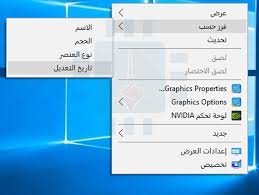 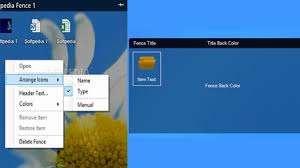 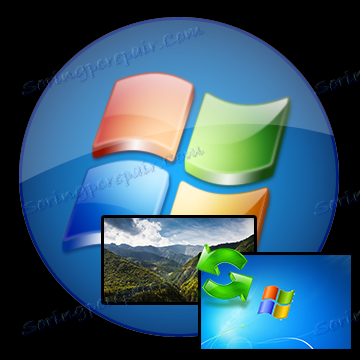 تغيير خلفية سطح المكتب
من الجيد أنه يمكن تغييره بسهولة إلى الصورة التي تحبها. يمكن أن تكون هذه صورة شخصية أو صورة شخصية من الإنترنت ، أو يمكنك حتى ترتيب عرض شرائح ، حيث ستتغير الصور كل بضع ثوانٍ أو دقائق. ما عليك سوى اختيار الصور ذات الدقة العالية ، بحيث تبدو جميلة على الشاشة
Rc                Personalize                desktop  Back ground
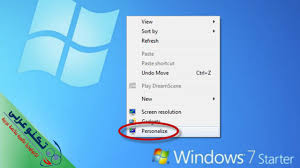 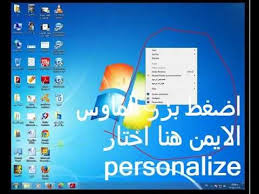 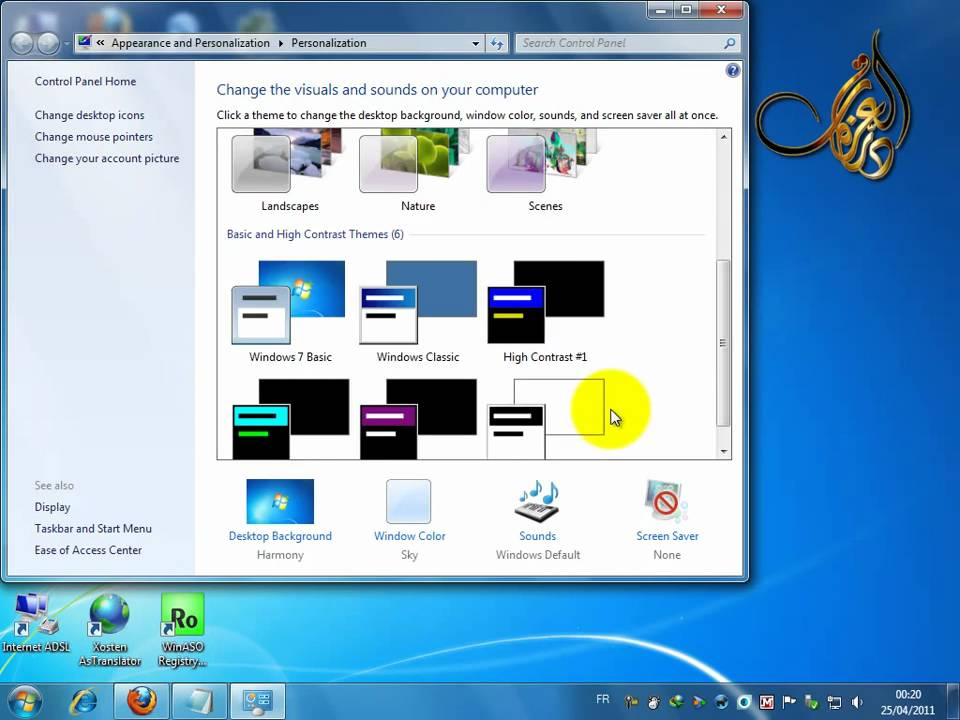 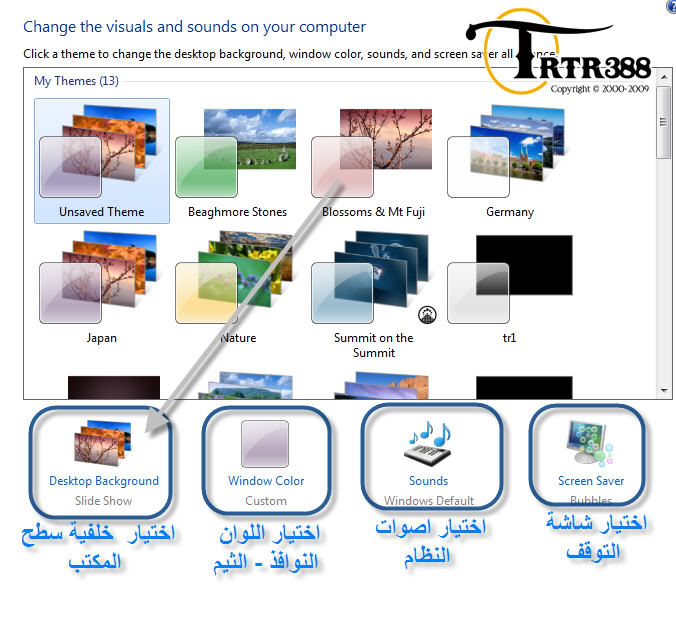 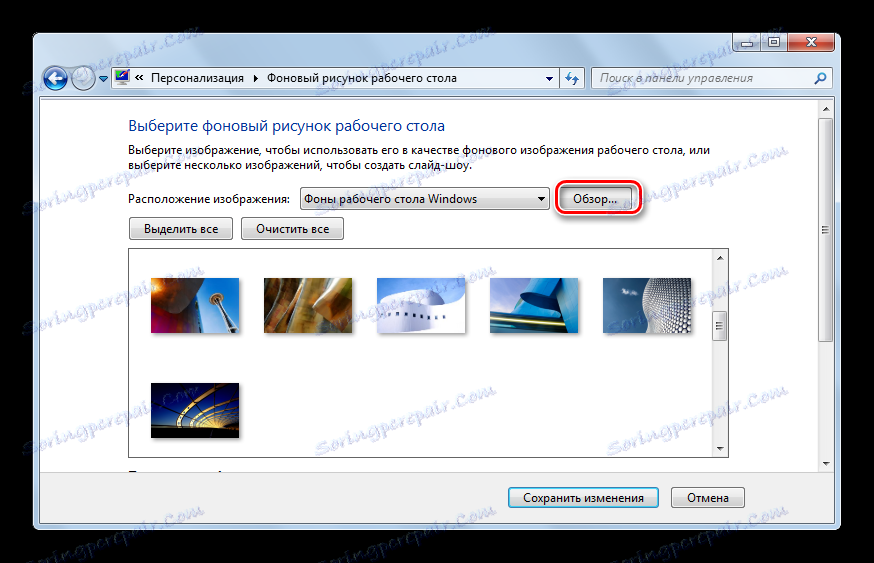 ضمن خلفية الشاشة القياسية ، توجد قائمة منسدلة بها خيارات متنوعة لتحرير الصورة لملاءمة الشاشة. الوضع الافتراضي هو "Fill" ، وهو الأمثل. حدد الصورة وتأكد من قرارك بالنقر على الزر "حفظ التغييرات" .
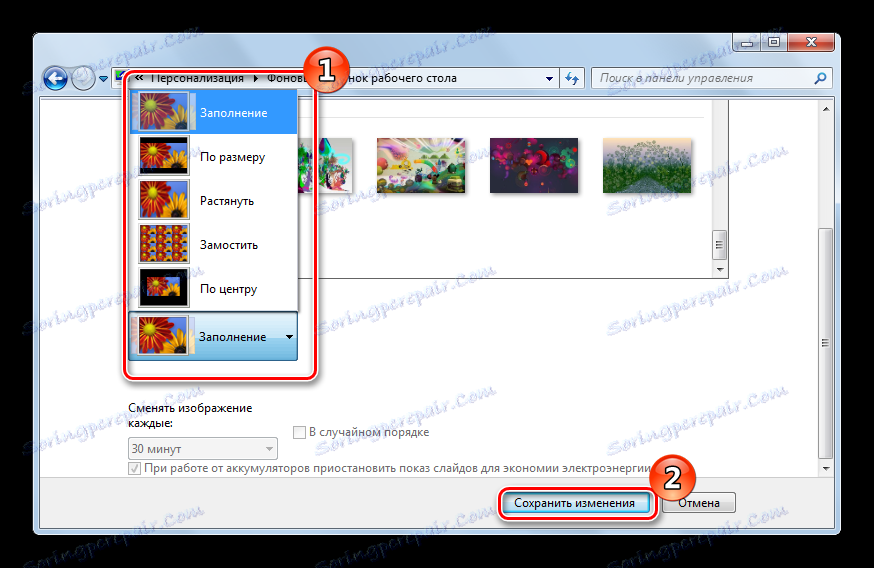 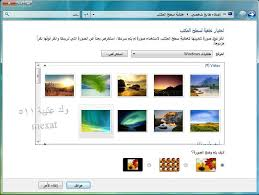 في ويندوز هناك بالفعل مجموعة من الصور القياسية. إذا كنت ترغب في ذلك ، يمكنك تثبيت واحد منهم ، أو تحميل  بنفسك. لتنزيل الصحافة الخاصة بك "تصفح" وتحديد المسار إلى الدليل مع الصور اضغط استعراض
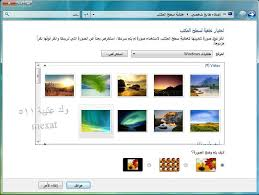 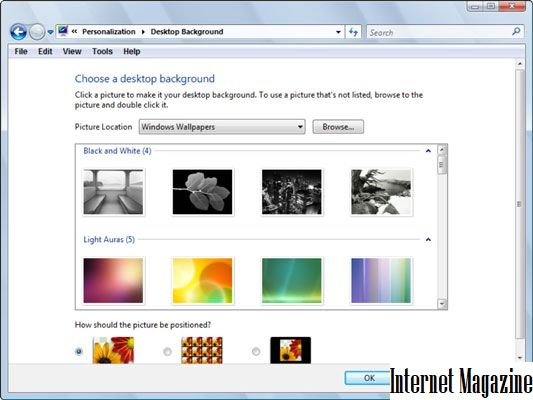 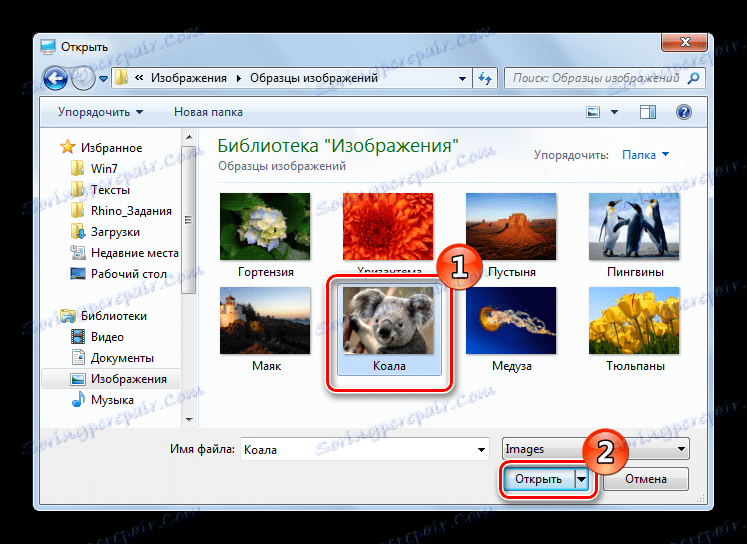 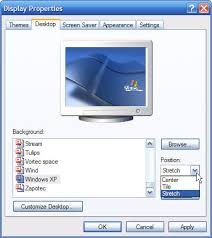 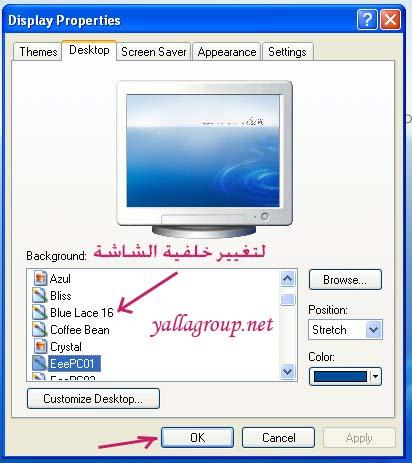 Screen Saver
إن شاشة التوقف عبارة عن عرض لصورة أو صورة متحركة على شاشة سطح المكتب في وقت يكون فيه الحاسوب في حالة تشغيل و لكن مضى وقت و لم يستعمله أحد. و اختيار شاشة توقف هي وسيلة من وسائل إضفاء الطابع الشخصي على حاسوبك. و يمكن القيام بذلك:
 انقر باليمين على الصورة الحالية لسطح المكتب و حدد عن طريق القائمة السياقية Screen Saver الخصائص واختيار شاشة توقف
Rc                Personalize           Screen Saver
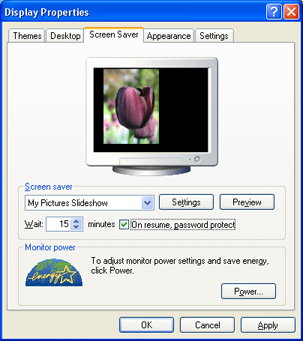 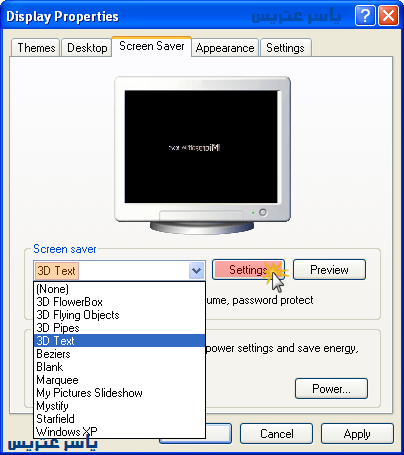